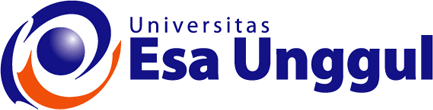 Teori Komunikasi-1, Sesi 09
TEORI-TEORI SIBERNETIK-3
Komunikasi Media-Komputer
Teori Kesenjangan Digital
Teori Komunikasi-1, Sesi 09, prepared by Z. Hidayat, MM, M.Si.
1
TEORI KOMUNIKASI MEDIA-KOMPUTER
Dalam arti luas, komunikasi melalui komputer (CMC) dapat setiap bentuk komunikasi yang dimediasi oleh teknologi digital. Dengan demikian, percakapan telepon dapat dikatakan dimediasi komputer jika setiap tindak tutur diubah menjadi kode digital, ditransmisikan, dan kemudian diterjemahkan untuk pendengar.
Sehubungan dengan tindak-pidato sendiri, percakapan seperti itu tidak berbeda dari yang dimediasi oleh sentral telepon analog atau manusia dioperasikan. Namun, ketika percakapan diubah menjadi bentuk yang dikelola oleh sistem komputasi, konteks spasial, temporal dan sosial telepon dapat berubah secara radikal. 
Tindak tutur dapat direkam secara digital dan diakui secara digital dengan cara yang dapat disimpan dan dipertukarkan dengan informasi digital lainnya. Panggilan dapat diputar, diteruskan, dan diblokir, dan percakapan dapat diatur dengan cara yang terkait dengan penagihan, semua sifat ini dampak bagaimana orang menggunakan telepon, apakah mereka menggunakannya sama sekali, dan berapa lama mereka menggunakannya.
Teori Komunikasi-1, Sesi 09, prepared by Z. Hidayat, MM, M.Si.
2
Panggilan dapat diputar, diteruskan, dan diblokir, dan percakapan dapat diatur dengan cara yang terkait dengan penagihan, semua sifat ini dampak bagaimana orang menggunakan telepon, apakah mereka menggunakannya sama sekali, dan berapa lama mereka menggunakannya.
Sementara CMC dapat mengambil dalam studi telephony dan interaktivitas dalam bentuk apapun melalui komputer, arti yang paling umum dari hal itu berkaitan dengan penggunaan langsung dari komputer pribadi untuk komunikasi, ke titik bahwa hari ini, CMC sering digunakan bergantian dengan internet online komunikasi. 
Jadi e-mail, chat room, papan buletin, dan dunia simulasi adalah semua bentuk CMC. Tapi fitur yang membedakan di sini adalah bahwa apa yang sedang dimediasi adalah komunikasi-bukan informasi atau hiburan. Browsing World Wide Web dan men-download informasi-aktivitas utama Web 1.0 (penggunaan asli Internet)-bukan contoh CMC.
Teori Komunikasi-1, Sesi 09, prepared by Z. Hidayat, MM, M.Si.
3
Sebaliknya, komunikasi antara individu, apakah satu-ke-satu atau banyak-ke-banyak, teks sharing, suara, dan gambar di Web 2.0, dan berinteraksi dalam lingkungan generasi berikutnya adalah contoh. Namun, bentuk yang paling umum dari CMC adalah e-mail, dengan bandwidth yang sangat rendah, atau outlet jaringan sosial online yang lebih luas-banded, di mana pengguna dapat mengirim gambar atau musik. Tapi dalam setiap kasus, teks mendominasi.
Sebuah divisi lebih lanjut di sini adalah antara sinkron dan asynchronous CMC. Banyak situs chat, seperti awal Internet Relay Chat dan "aku mencari Engkau," Multi-User Dungeons (MUD) dan MUD berorientasi objek (MOOs), dan saat ini Second Life secara real time. Sebagian besar CMC, bagaimanapun, adalah asynchronous, dengan e-mail dan jaringan sosial online yang menawarkan kenyamanan komunikasi yang dapat disimpan dalam percakapan threaded.
Teori Komunikasi-1, Sesi 09, prepared by Z. Hidayat, MM, M.Si.
4
Fakta bahwa ada beberapa jenis CMC, menurut kualitas jasmani dan bandwidth, telah menyebabkan beberapa peneliti untuk problematize status dan sifat interaktivitas di CMC.
Interaktivitas
Pendiri Journal of Komunikasi Komputer-Mediated, Sheizaf Rafaeli adalah teori kunci yang dapat membantu dalam memahami interaksi dalam CMC. Dalam sebuah artikel tahun 1988 yang penting, Rafaeli membedakan antara konektivitas, reaktivitas, dan interaktivitas. 
Jaringan harus memiliki antarmuka manusia, tetapi mereka juga harus memiliki arsitektur yang membuat interaktivitas mungkin. Jaringan interaktif seperti, setelah dibentuk, mengambil sejarah mereka sendiri, dan melalui sejarah tersebut, hubungan dibentuk.
Teori Komunikasi-1, Sesi 09, prepared by Z. Hidayat, MM, M.Si.
5
Komunikasi tidak dua arah, dalam dirinya sendiri, menjamin interaktivitas. Sebaliknya, pertukaran atau aksi-reaksi harus berkembang menjadi suatu hubungan di mana satu ucapan menjadi konteks untuk yang lain. Tanpa bentuk konektivitas, hubungan menjadi baik melingkar atau solipsistik.
Rafaeli juga ingin meninggalkan model diad yang diterapkan pada sebagian besar CMC. Online interaktivitas didistribusikan melalui jaringan dan tidak dapat dikurangi dengan jumlah dari pertukaran point-to-point. Setiap pesan memperhitungkan sebelumnya pesan, serta cara di mana pesan sebelumnya bereaksi terhadap satu sama lain. Pandangan interaktivitas menunjukkan bahwa penggunaan sebenarnya CMC jarang interaktif, khususnya dalam kasus anonimitas dalam kelompok diskusi CMC. Untuk alasan ini, suatu perbedaan mendasar perlu dibuat antara pengguna CMC dan kelompok yang memiliki hubungan luar lain dan mereka yang tidak.
Teori Komunikasi-1, Sesi 09, prepared by Z. Hidayat, MM, M.Si.
6
Arah Penelitian Komunikasi Media-Komputer
Perbedaan ini sesuai dengan dua arah dominan dalam CMC penelitian -pendekatan isyarat-disaring-out, yang berfokus penelitian tentang pengguna, dan penelitian avatar. 
Ketika CMC dialami sebagai perpanjangan hubungan interpersonal atau institusional online, lawan bicara umumnya disebut sebagai pengguna. Ketika lawan bicara tidak memiliki hubungan off-line dan identitas hanya ada online, mereka disebut sebagai avatar.
Teori Komunikasi-1, Sesi 09, prepared by Z. Hidayat, MM, M.Si.
7
Pendekatan isyarat-Filtered-Out
Penelitian pengguna yang khas yang bersangkutan dengan cara komputer diperpanjang komunikasi menengahi bentuk tatap muka komunikasi. The tatap muka menjadi analog dan patokan untuk mengukur "keberhasilan" CMC, yang dipandang sebagai menggantikan wajah-to-face. 
Hal ini dikenal sebagai pendekatan isyarat-disaring-out karena mengkaji mana isyarat komunikasi nonverbal yang hilang dalam peristiwa komunikasi dan bagaimana mereka menempatkan "kembali masuk" Terutama penting untuk perspektif ini, maka, adalah studi tentang emoticon, yang simbol yang digunakan dalam e-mail untuk menunjukkan ekspresi wajah, dan netiket, cara-cara yang dunia maya menuntut bentuk protokol sopan diharapkan dalam kehidupan diwujudkan.
Teori Komunikasi-1, Sesi 09, prepared by Z. Hidayat, MM, M.Si.
8
Nancy Baym berpendapat bahwa dalam interaksi komputer-dimediasi, orang tidak dapat melihat, mendengar, atau merasa satu sama lain, yang menghilangkan kemampuan mereka untuk menggunakan petunjuk konteks. Ini membuat mereka dalam semacam vakum sosial yang berbeda dari pembicaraan tatap muka. Karena itu, peserta CMC biasanya menemukan cara "menempatkan kembali" isyarat yang hilang dari konteks eksternal. Oleh karena itu, banyak usaha masuk ke konteks ini membawa eksternal ke dalam isi interaksi.
Baym juga mengidentifikasi lima sumber yang berbeda berdampak pada CMC: (1) konteks eksternal, di mana penggunaan CMC diatur (bahasa, kota), (2) struktur temporal kelompok (sinkronistis atau asynchronistic); (3) infrastruktur sistem komputer (kecepatan, jumlah komputer, kapasitas anonimitas, user-keramahan), (4) tujuan yang CMC digunakan (bunga berorientasi, penggunaan dan gratifikasi), dan (5) karakteristik kelompok dan anggotanya (ukuran kelompok, tingkat pendidikan peserta).
Teori Komunikasi-1, Sesi 09, prepared by Z. Hidayat, MM, M.Si.
9
Penelitian  Avatar
Arah kedua CMC penelitian-penelitian-avatar yang sangat populer di akhir 1990-an, juara mengesampingkan konteks eksternal CMC. Penelitian ini berpendapat bahwa identitas online, atau avatar, menikmati ruang netral interaksi. Karena tidak ada isyarat yang secara spontan dapat menandakan teman bicara penampilan, gender, kelas, dan etnis, avatar terlihat untuk berkomunikasi pada pijakan yang sama, tanpa ada diskriminasi sosial yang menyertai kategori di atas. 
Avatar bisa eksis dalam sejumlah lingkungan CMC. Identitas avatar mungkin terbatas pada representasi tekstual, atau dalam kasus banyak bentuk sinkron simulasi CMC-seperti MUD, MOOs, dan Second Life-avatar dapat mengambil bentuk visual dan mengadopsi suara dan perilaku yang dibangun secara online. Avatar tidak memiliki identitas atau riwayat lain daripada apa yang terbentuk secara online.
Teori Komunikasi-1, Sesi 09, prepared by Z. Hidayat, MM, M.Si.
10
Pada 1990-an, pertanyaan tentang identitas online diwakili oleh avatar adalah sumber utama daya tarik bagi sarjana CMC. Kerangka sosial-psikologis dan psikoanalitik telah digunakan untuk memahami identitas virtual sebagai bentuk unik identitas diri tanpa hambatan sosial yang ada dalam kehidupan nyata. 
Gagasan cyberpsychology muncul, dan jurnal baru, seperti CyberPsychology & Behavior, didirikan. Banyak karya dalam pendekatan ini berusaha untuk menganalisis cara hubungan CMC mungkin menyimpang dari hubungan reallife sehubungan dengan kejujuran, moralitas, dan empati. Penulis lain, seperti Sherry Turkle, melihat CMC sebagai emansipatoris karena memungkinkan orang untuk mengeksplorasi identitas mereka dalam simulasi realitas sosial dan fisik aman.
Teori Komunikasi-1, Sesi 09, prepared by Z. Hidayat, MM, M.Si.
11
Euforia yang ditandai psikologi sosial CMC yang populer pada 1990-an berada di bawah serangan dari sejumlah penulis yang berpendapat bahwa itu mengabaikan penelitian empiris menunjukkan bahwa CMC merupakan salah satu media di antara banyak di mana orang yang sama berinteraksi. Konsep avatar masuk akal hanya jika terlalu tajam perbedaan ditarik antara kehidupan virtual dan kehidupan nyata. 
Namun, serangkaian jenis kehidupan sehari-hari dari studi empiris di akhir 1990-an menunjukkan pendekatan ini menjadi tidak membantu dalam menjelaskan mengapa beberapa orang menghabiskan banyak waktu online sedangkan untuk yang lain, CMC mewakili bagian kecil dari praktik komunikasi mereka. 
Penelitian avatar, pada puncaknya, hampir tidak bisa mengklaim menyediakan representasi semacam netral, sifat manusia asosial ketika dianggap bahwa CMC pada pertengahan 1990-an itu sangat didominasi oleh Amerika Utara profesional menengah atas kelas yang berbagi minat yang sama.
Teori Komunikasi-1, Sesi 09, prepared by Z. Hidayat, MM, M.Si.
12
Dalam beberapa tahun terakhir, minat dalam avatar telah berkurang dan menarik sedikit generasi bersih orang-orang muda yang lahir sebagai "digital natives" dan belum menghadapi kebaruan harus bermigrasi ke budaya digital. Seperti Susan Herring telah mencatat, generasi bersih tidak berhubungan baik dengan spekulasi utopis atau perdebatan tentang demokrasi online, identitas, dan virtualitas dari dekade sebelumnya. # David Holmes
Teori Komunikasi-1, Sesi 09, prepared by Z. Hidayat, MM, M.Si.
13
TEORI KESENJANGAN DIGITAL
Kesenjangan digital adalah istilah yang mewakili kesenjangan antara populasi yang memiliki akses mudah ke teknologi komunikasi dan informasi dan mereka yang tetap terlayani oleh teknologi tersebut. 
Isu yang terkait dengan kesenjangan digital yang menonjol di seluruh dunia karena kepercayaan bahwa inklusi dan keterlibatan dalam informasi global dan ekonomi pengetahuan merupakan ukuran penting dari "kualitas hidup" di abad 21. Akibatnya, yang dikeluarkan oleh perekonomian ini muncul dianggap sebuah kekurangan yang signifikan. 
Kesenjangan digital menjadi perhatian penting untuk komunikasi dan sosial teori dan praktisi perubahan. Esai ini menyoroti dan menjelaskan aspek kunci dari kesenjangan digital.
Teori Komunikasi-1, Sesi 09, prepared by Z. Hidayat, MM, M.Si.
14
Sementara liberal, libertarian, dan konservatif bersatu dalam tekad mereka untuk mengatasi kesenjangan ini, solusi mereka bervariasi dalam lingkup dan substansi. 
Pemberdayaan, kompetensi digital untuk pembangunan ekonomi, dan akses terbuka untuk semua hanyalah beberapa tujuan proyek-inklusi digital. Membuat ketentuan untuk dividen digital telah menjadi perhatian prioritas untuk organisasi seperti World Resources Institute dan Bank Dunia. Bank Dunia, misalnya, mendukung proyek Souk Virtual di Afrika Utara yang telah memungkinkan seniman desa untuk terhubung ke lebih besar, pasar internasional untuk kerajinan mereka. Sementara akses ke dan penggunaan terjangkau informasi dan pengetahuan telah semakin menjadi tolok ukur untuk pengembangan seperti yang didefinisikan oleh International Telecommunications Union, para United Nations Development Program, dan berbagai lembaga bantuan multilateral dan internasional, dominan pemikiran teknologi determinis dan kecenderungan untuk mengadvokasi satu ukuran cocok untuk semua solusi telah berdampak serius terhadap efektivitas respon global terhadap kesenjangan digital.
Teori Komunikasi-1, Sesi 09, prepared by Z. Hidayat, MM, M.Si.
15
Meskipun pasti ada kasus harus dibuat untuk teknologi lompatan, seperti penggunaan telepon selular dalam konteks sebelumnya didiskontokan dengan atau melampaui shapings telekomunikasi, itu akan menjadi rabun untuk menyimpulkan dari contoh-contoh sehingga satu aplikasi seperti mobile telephony jawaban kesenjangan digital di dunia.
Apa, kemudian, adalah beberapa isu kunci yang berkaitan dengan kesenjangan digital? Pertama, ada, tidak seperti di masa lalu, kesediaan untuk menafsirkan kesenjangan digital sebagai aspek lainnya membagi dalam masyarakat. Dengan kata lain, kesenjangan digital tidak dapat dilihat secara terpisah dari perbedaan sosial lain akibat kemiskinan, status, kasta, kelas, dan ketidakadilan, solusi harus faktor dalam konteks yang lebih luas dari deprivasi sosial.
Teori Komunikasi-1, Sesi 09, prepared by Z. Hidayat, MM, M.Si.
16
Masalah kedua berkaitan dengan keyakinan bahwa karena teknologi informasi dan komunikasi (TIK) dapat efek perubahan dalam masyarakat, penyebaran TIK harus disertai dengan perubahan paralel dalam struktur sosial setempat mengingat bahwa struktur ini dapat mendukung akses atau memang memblokir akses ke orang-orang yang berdiri untuk mendapatkan dari proyek inklusi digital. Sebuah kasus di titik adalah apakah masalah yang berkaitan dengan kasta yang diperhitungkan dalam proyek TIK di desa-desa India.
Ada juga penghargaan yang lebih besar untuk fakta bahwa solusi untuk digital divide-apakah mereka menjadi proyek e-governance, kios TIK, pemasaran online, atau komputerisasi tingkat desa informasi membutuhkan lebih dari sekedar solusi teknologi.
Teori Komunikasi-1, Sesi 09, prepared by Z. Hidayat, MM, M.Si.
17
Proyek yang berkelanjutan membutuhkan kemauan politik, pembangunan kapasitas di tingkat lokal, ketersediaan perangkat lunak bahasa-spesifik, strategi jaringan disengaja dengan berbagai lembaga, pelatihan perangkat lunak dan keterampilan keras, dan last but not least, akses rutin ke pasokan listrik terganggu. Telecenter di Afrika Selatan, misalnya, menyediakan berbagai layanan, dari fax menyuarakan telepon. 
Versi yang lebih canggih dari telecenter menawarkan e-governance, e-health, e-pendidikan, dan layanan lainnya. Isu yang terkait dengan skalabilitas tetap meluas, dengan hasil bahwa sejumlah digital divide proyek terus menjadi proyek percontohan dengan sedikit atau tidak ada kemungkinan untuk upgrade atau ekstensi.
Teori Komunikasi-1, Sesi 09, prepared by Z. Hidayat, MM, M.Si.
18
Meskipun ada bukti cukup untuk menunjukkan digitalisasi yang dapat memiliki dampak positif pada kehidupan orang-orang, lebih sering daripada tidak solusi digital yang dikenakan oleh bermaksud baik luar. Solusi yang dipaksakan seperti, berdasarkan konsultasi minimal dengan masyarakat setempat, bisa mengakibatkan orang menolak teknologi untuk alasan sederhana bahwa mereka belum yakin nilainya. Hal ini diperlukan bagi masyarakat lokal untuk terlibat dalam mendefinisikan informasi mereka dan defisit komunikasi dan bagi mereka untuk memprioritaskan defisit yang mereka lihat sebagai yang paling penting. Hari ini, untuk sebagian besar, dorongan untuk solusi perubahan berasal dari pemerintah, lembaga swadaya masyarakat, dan organisasi nonpemerintah internasional, dan juga dari perusahaan hardware dan software yang berdiri untuk mendapatkan dari peningkatan konektivitas.
Ada juga pengakuan lebih besar, terutama dalam komunikasi dan teori perubahan sosial, dari fakta bahwa masalah sehubungan dengan kesenjangan digital bukan hanya akses tetapi terjangkau, akses berkelanjutan. Hal ini menjadi perhatian penting tidak hanya di negara berkembang tetapi juga di negara maju, di mana kantong besar orang, termasuk kaum miskin pedesaan dan perkotaan di Amerika Serikat, sosioekonomi hidup di perumahan di semua kota besar di Inggris , dan petani kecil di pedesaan Australia, belum mendapatkan keuntungan dari dividen digital. Pengurangan biaya telepon seluler di banyak bagian Asia Selatan, ditambah dengan penurunan mantap dalam harga handset, telah menyebabkan peningkatan besar dalam telepon selular pedesaan dan penurunan konsekuen dalam kebutuhan untuk jalur darat.
Teori Komunikasi-1, Sesi 09, prepared by Z. Hidayat, MM, M.Si.
19
Kini, ada keterbukaan lebih besar terhadap kebutuhan untuk solusi teknologi yang tepat. Mount keprihatinan yang berkaitan dengan limbah elektronik (e-waste) telah menunjukkan kebutuhan untuk lebih baik menggunakan teknologi yang sudah ada dan kebutuhan untuk beradaptasi, kesesuaian, dan memaksimalkan potensi hardware dan software. Kesenjangan digital menjadi perhatian penting dalam komunikasi dan teori perubahan sosial, komunikasi dan teori gerakan sosial, dan teori yang berkaitan dengan tata kelola media global.
Pembiayaan solusi kesenjangan digital tetap menjadi masalah pelik. Walaupun ada banyak inisiatif-baik pemerintah dan antar-yang ditujukan untuk menjembatani kesenjangan digital, pendanaan cenderung didorong proyek, ketergantungan tetap menjadi perhatian penting, dan isu-isu yang berkaitan dengan keberlanjutan tetap menjadi perhatian berulang. Dana Digital Divide Global, diusulkan oleh presiden Senegal di Amerika yang disponsori Nations World Summit di Masyarakat Informasi yang diselenggarakan pada tahun 2003, menerima sedikit dukungan dari negara-negara Kelompok-of-Eight atau dari industri. Meskipun ada secara harfiah ribuan proyek-penyertaan digital menyebar ke seluruh dunia dan didukung oleh masyarakat sipil dan negara, antar pemerintah, dan sektor komersial, ada masih sangat sedikit bukti yang menunjukkan bahwa proyek-proyek yang memberikan jawaban atas kebutuhan jangka panjang solusi terhadap informasi kontemporer dan defisit pengetahuan.
Teori Komunikasi-1, Sesi 09, prepared by Z. Hidayat, MM, M.Si.
20
Sebagai globalisasi terus mengintegrasikan dunia menjadi pasar global di satu sisi, juga bertanggung jawab untuk daerah meminggirkan dan orang-orang yang tidak memiliki apapun untuk menawarkan ekonomi pasar. Orang-orang di bagian sub-Sahara Afrika, Amerika Latin, dan Asia Selatan yang hidup yang, pada dasarnya, di luar pasar, perlu solusi untuk masalah yang berkaitan dengan kebutuhan dasar-akses ke makanan, air, tempat tinggal, pendidikan, dan pekerjaan . Bagaimana mengintegrasikan orang-orang ini ke era pengetahuan tetap merupakan masalah rumit bagi semua orang peduli dengan kesenjangan digital.
	Pradip Thomas
Teori Komunikasi-1, Sesi 09, prepared by Z. Hidayat, MM, M.Si.
21